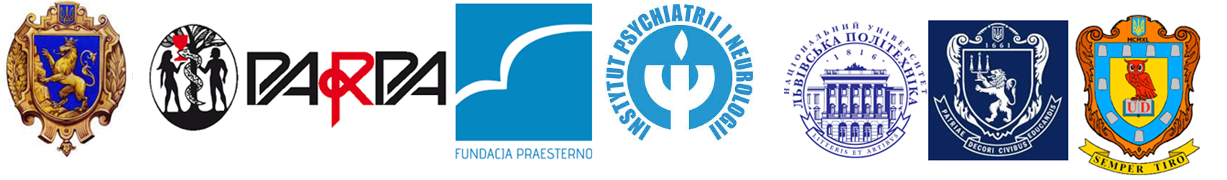 МІЖНАРОДНА НАУКОВО-ПРАКТИЧНА КОНФЕРЕНЦІЯ
Представлення результатів досліджень поширення залежностей у Польщі та Україні, обмін досвідом у сфері місцевих стратегій профілактики і вирішення проблем залежностей 
8-9 грудня 2021 р.
Кроскультурне порівняння молоді Варшави, Дрогобича та Львова за даними Мокотовського дослідження -2020

Кшистоф Осташевський, Марина Кліманська, Світлана Щудло
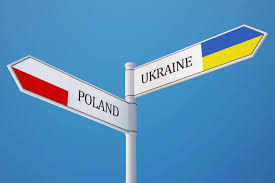 Точки порівняння
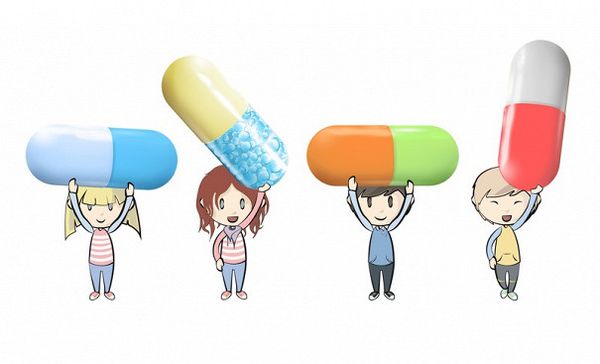 Ставлення до пандемії та карантинних обмежень
Вживання медичних препаратів: самолікування
Структура вільного часу та часу в інтернеті
Особливості батьківського контролю
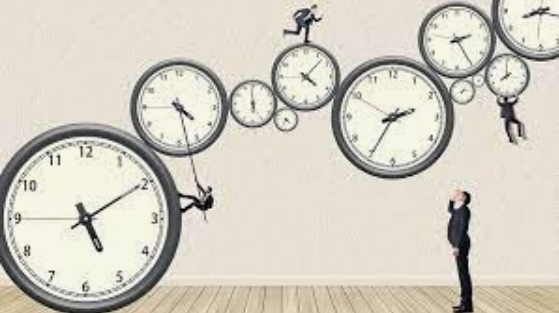 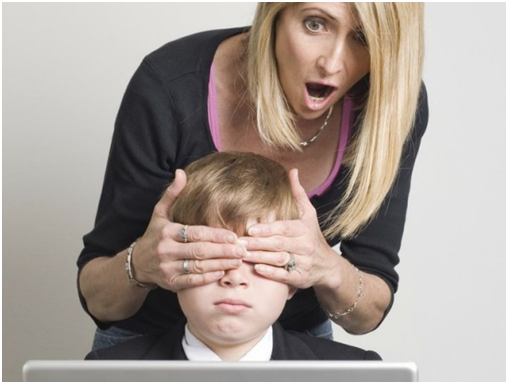 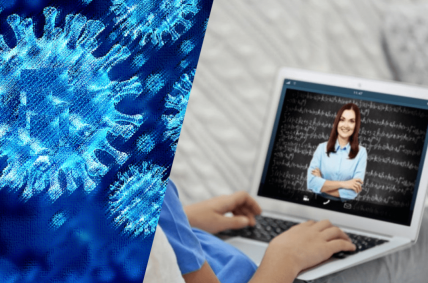 1. Ставлення до пандемії та карантинних обмежень
1. В якій мірі час пандемії був важким для Тебе особисто? (весна/осінь; складним/дуже складним)
2. … як справлявся з ситуацією обмежень 
(весна/осінь; добре/дуже добре)?
1.В якій мірі час пандемії був важким для Тебе особисто? (весна/осінь; складним/дуже складним)
2. … як справлявся з ситуацією обмежень 
(весна/осінь; добре/дуже добре)?
Наскільки Ти був незадоволений змінами у житті, спричиненими обмеженнями протягом карантинного періоду з березня по червень 2020 року?
Наскільки Ти був незадоволений змінами у житті, спричиненими обмеженнями протягом карантинного періоду з березня по червень 2020 року?
[Speaker Notes: Показники незадоволений + дуже незадоволений]
2. Вживання медичних препаратів
Чи Ти вживав/ла ліки протягом останніх 30 днів  через наведені нижче проблеми? 
Знеболюючі препарати
Чи Ти вживав/ла ліки протягом останніх 30 днів  через наведені нижче проблеми? 
Препарати для подолання негативних емоційних станів
2. Структура домашнього часу підлітків:
Скільки годин на день ти в середньому присвячуєш:
Структура домашнього часу підлітків:
Скільки годин на день ти в середньому присвячуєш:
Що саме підлітки роблять в інтернеті? Проводячи час в Інтернеті, скільки в середньому годин в тиждень присвячуєш:
Що саме підлітки роблять в інтернеті? Проводячи час в Інтернеті, скільки в середньому годин в тиждень присвячуєш:
Чим підлітки займаються протягом тижня? Участь в спортивних секціях
[Speaker Notes: Поєднати]
Чим підлітки займаються протягом тижня? Участь у «неспортивних гуртках»(вивчення іноземної мови, рукоділля, малювання тощо)
[Speaker Notes: Поєднати]
Чим підлітки займаються протягом тижня? Індивідуальна фізична активність (їзда на велосипеді, роликах, відвідуванню басейну, бігу, скелелазінню, тренажерному залу або інші форми фізичної активності)
[Speaker Notes: Поєднати]
4. Особливості батьківського контролю
[Speaker Notes: Відмінностей в сер.зн. Загального контролю немає, але є суттєві віддміності за показниками контролю в інтернеті]
Батьківський контроль в інтернеті
Висновки
Підлітки в Варшаві, особливо дівчата, значно проблематичніше переживали ситуацію пандемії та карантинних обмежень. Ситуація на момент проведення дослідження свідчить про виснаження адаптаційних ресурсів.
Карантинні обмеження, які викликали найбільший дискомфорт у підлітків обох країн: обмеження реальних зустрічей з однолітками, обмеження можливостей самостійного виходу з дому, призупинення роботи кінотеатрів, спортивних та позакласних заходів, роботи кафе та барів.
Тенденція до епізодичного вживання знеболюючих та заспокійливих препаратів є вищою в Україні і, можливо, пояснюється легким доступом до медичних препаратів
В структурі вільного часу підлітків обох країнах домінуючою є онлайн-діяльність, в якій ключове місце займають соціальні мережі та розважальні портали.
Особливості батьківського контролю свідчать про його диспропорційність: контрольованість «реального» життя підлітка поєднується з низьким рівнем контролю дітей в віртуальному світі.